Gradient Team Report
3/27/2017
State of the Gradient System
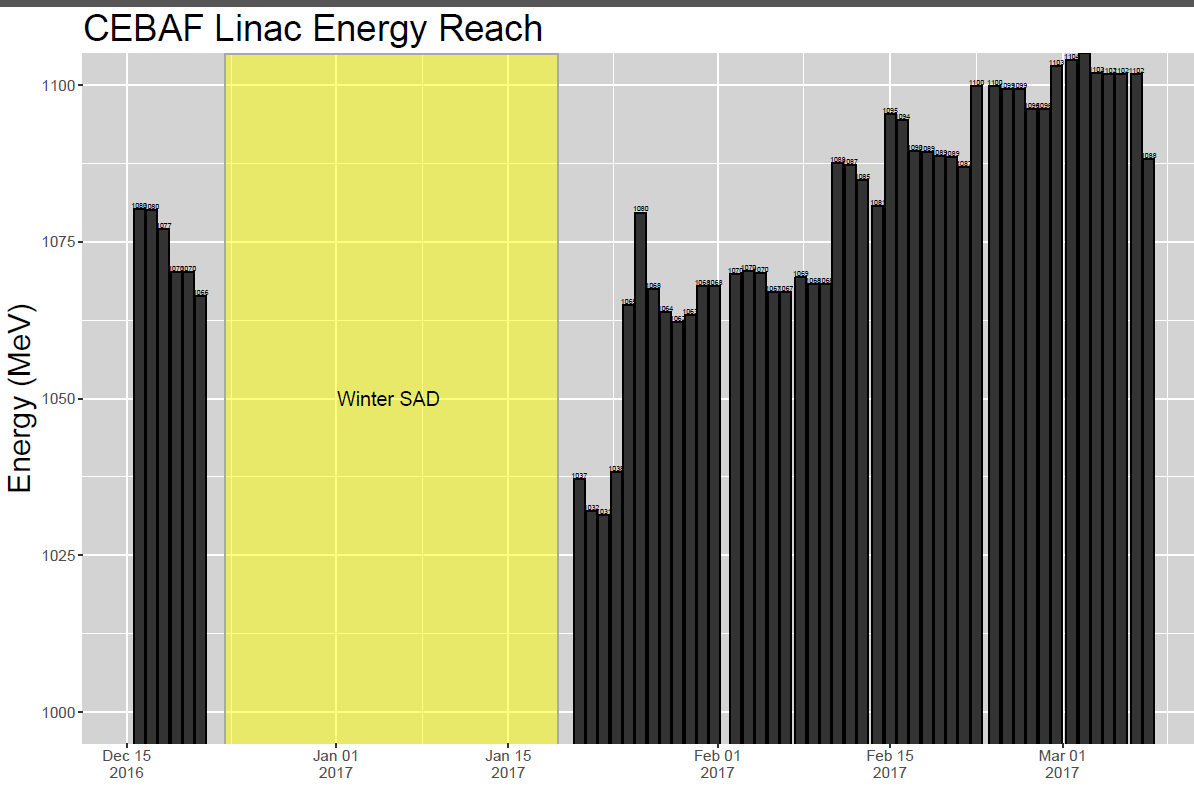 2 Cavities Recovered
SL C100s in independent Heat mode
Lost 2L07
Maintenance Day Cavity Recovery
Put 2L23 Heat  in Independent Mode  +10MeV
2L26 insulating vac repair +27MeV
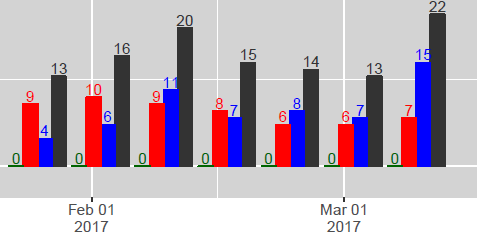 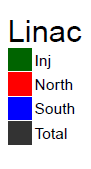 Summer SAD Tasks
Summer SAD Tasks
Summer SAD Tasks
State of the Gradient System
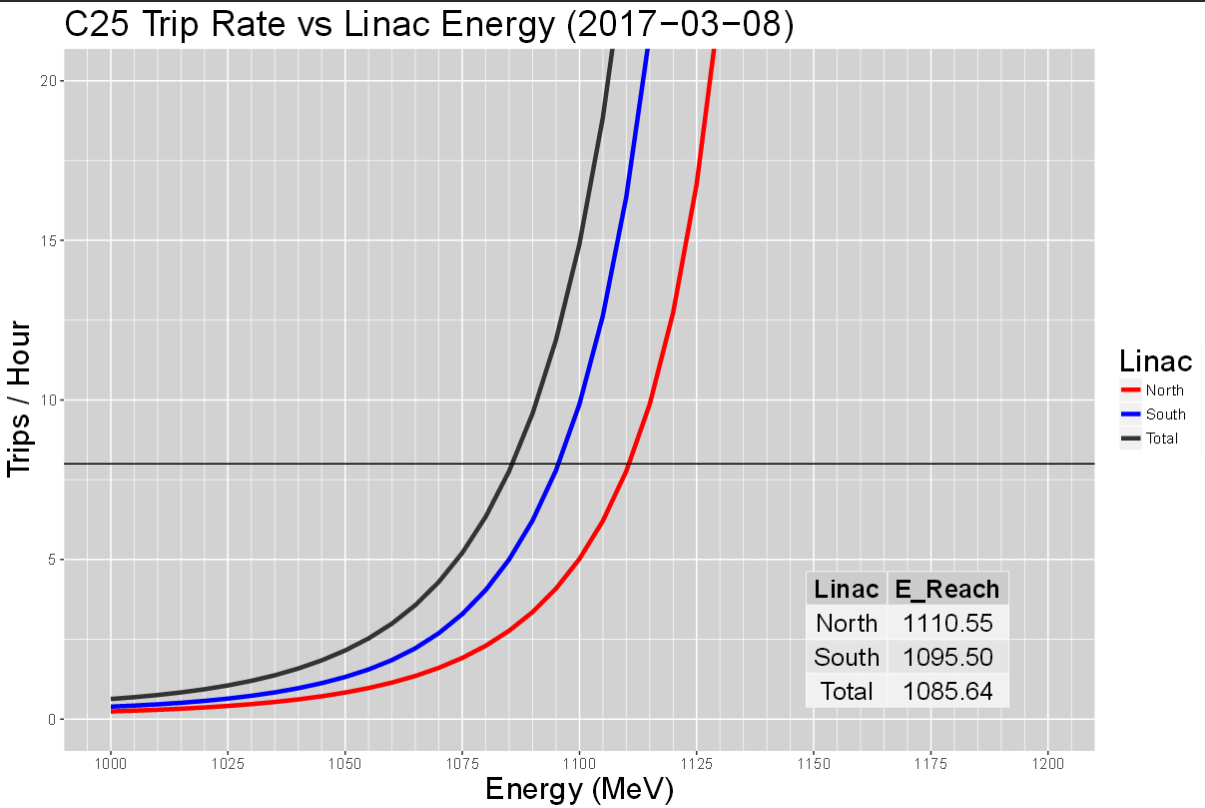 Energy Reach
Important Notes:  
We still need to complete the linac pressure test to determine the high/low operating point of the C100 cryomodules as a function of pressure at the T.
Cryo work schedule and configuration may impact some work.